MA/CSSE 473 Day 07
Extended Euclid's Algorithm

Modular Division

Fermat's little theorem intro
MA/CSSE 473 Day 07
Student Questions
Extended Euclid Algorithm, the “calculate forward, substitute backward” approach
Modular Division
Fermat's Little Theorem
Intro to primality testing.
[Speaker Notes: Pass around attendance sheet.]
Recap: Euclid's Algorithm for gcd
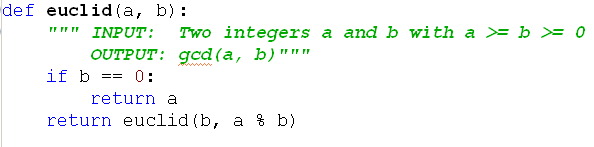 Another place to read about modular arithmetic, including exponentiation and inverse:  Weiss Sections 7.4-7.4.4
[Speaker Notes: Just put it up quickly as a reminder.  Don't spend more than a few seconds on it]
recap: gcd and linear combinations
Lemma: If d divides both a and b, and d = ax + by for some integers x and y, then d = gcd(a,b)
Proof – we did it last class session.
Forward-backward Example: gcd (33, 14)
33 = 2*14 + 5
14 = 2 * 5 + 4
  5 = 1 * 4 + 1
  4 = 4 * 1 + 0, so gcd(33, 14) = 1.
Now work backwards
1 = 5 - 4.  Substitute 4 = 14 - 2*5:
1 = 5 – (14 - 2*5) = 3*5 - 14.  Substitute 5 = 33 - 2*14:
1 = 3(33 - 2*14) -14 = 3 * 33  –  7 * 14
Thus x = 3 and y = -7   Done!
We want to find x and y such that 33x + 14y = 1
A good place to stop and check!
Extended Euclid Algorithm
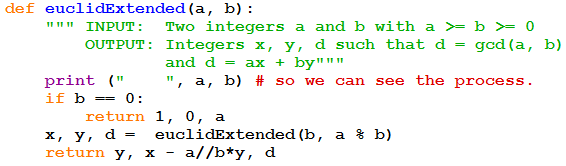 Proof that it works 
I decided that it is a bit advanced for students who just saw Modular Arithmetic for the first time two sessions ago. 
If you are interested, look up “extended Euclid proof”
We’ll do a convincing example.
Calculate Modular Inverse (if it exists)
Modular inverse: aa-1  1 (mod N).   Exists? (mod 7) (mod 6)     Unique?
The extended Euclid's algorithm gives us integers x and y such that ax + Ny = 1
This implies ax  1 (mod N), so x is the inverse of a
Example: Find 14-1 mod 33
We saw before that  3*33 - 7*14 = 1
-7  26 (mod 33)
So 14-1  ≡ 26 (mod 33)
Recall that running time for Euclid's algorithm is Ѳ(k3), where k is the number of bits of N.
Check:  14*26 = 364 = 11*33 + 1.
[Speaker Notes: Suppose q and r are both inverses of m (mod N),         both in range 1, …, N-1. .   T
qm  ≡  rm (mod N).  
So (q-r)m ≡ 0 (mod N)
Thus N divides (q-r)m.  
GCD(m,N) = 1 (or else m would not have an inverse),  so N divides q-r.  
But q and r are < N.  So q-r must be 0]
Modular division
We can only divide b by a (modulo N) if N and a are relatively prime
In that case b/a = b∙a-1
What is the running time for modular division?
[Speaker Notes: Theta(n^3) again.  We do Euclid, followed by multiplication.

This was rushed, so needs to be revisited next time.]
Primality Testing
The numbers 7, 17, 19, 71, and 79 are primes, but what about 717197179 (a typical social security number)?
There are some tricks that might help.  For example:  
If n is even and not equal to 2, it's not prime
n is divisible by 3 iff the sum of its decimal digits is divisible by 3,
n is divisible by 5 iff  it ends in 5 or 0
n is divisible by 7 iff n/10 - 2*n%10 is divisible by 7
n is divisible by 11 iff (sum of n's odd digits) – (sum of n's even digits)       is divisible by 11.
when checking for factors of n, we only need to consider prime integers as candidates
When checking for prime factors, we only need to examineintegers up to sqrt(n)
Primality testing
Factoring is harder than primality testing.
Is there a way to tell whether a number is prime without actually factoring the number?Like a few other things that we have done so far ion this course, this discussion follows Dasgupta, et. al., Algortihms (McGraw-Hill 2008)
Fermat's Little Theorem (1640 AD)
Formulation 1: If p is prime, then for every integer a with 1 ≤ a <p ,  ap-1  1 (mod p)
Formulation 2: If p is prime, then for every integer a with 1 ≤ a <p, ap  a (mod p)
These are clearly equivalent.
How do we get from each to the other?
We will examine a combinatorial proof of the first formulation.
[Speaker Notes: Why is it called "little theorem"

Because of his "last theorem", written in 1637, margin of book.  Not proven until 1995.]
Fermat's Little Theorem: Proof (part 1)
Formulation 1: If p is prime, then for every number a with 1 ≤ a < p,  ap-1  1 (mod p)
Let S = {1, 2, …, p-1}
Lemma
For any nonzero integer a, multiplying all of the numbers in S by a (mod p) permutes S
I.e. {a ∙ n (mod p) : nS} = S
Example:   p=7, a=3. 
Proof of the lemma
Suppose that  a∙i  a∙j (mod p).  
Since p is prime and a  0, a has an inverse.
Multiplying both sides by a-1 yields i  j (mod p).
Thus, multiplying the elements of S by a (mod p) takes each element to a different element of S.
Thus (by the pigeonhole principle), every number 1..p-1 is a∙i (mod p) for some i in S.
Fermat's Little Theorem: Proof (part 2)
Formulation 1: If p is prime, then for every number a with 1 ≤ a <p,         ap-1  1 (mod p)
Let S = {1, 2, …, p-1}
Recap of the Lemma:       Multiplying all of the numbers in S by a (mod p) permutes S
Therefore:    {1, 2, …, p-1} = {a∙1 (mod p), a∙2 (mod p), … a∙(p-1) (mod p)}
Take the product of all of the elements on each side .   (p-1)!  ap-1(p-1)! (mod p)
Since p is prime, (p-1)! is relatively prime to p, so we can divide both sides by it to get the desired result: ap-1  1 (mod p)
Recap: Fermat's Little Theorem
Formulation 1: If p is prime, then for every number a with 1 ≤ a <p, ap-1  1 (mod p)
Formulation 2: If p is prime, then for every number a with 1 ≤ a <p, ap  a (mod p)
Memorize this one.  Know how to prove it.
[Speaker Notes: Why is it called "little theorem"

Because of his "last theorem", written in 1637, margin of book.  Not proven until 1995.]
Easy Primality Test?
Is N prime?
Pick some a with 1 < a < N
Is aN-1  1 (mod N)?
If so, N is prime; if not, N is composite
Nice try, but…
Fermat's Little Theorem is not an "if and only if" condition.
It doesn't say what happens when N is not prime.
N may not be prime, but we might just happen to pick an a for which aN-1 1 (mod N) 
Example:  341 is not prime (it is 11∙31), but 2340  1 (mod 341)
Definition: We say that a number a passes the Fermat test if aN-1  1 (mod N).  If a passes the Fermat test but N is composite, then  a is called a Fermat liar, and N is a Fermat pseudoprime.
We can hope that if N is composite, then many values of a will fail the Fermat test
It turns out that this hope is well-founded
If any integer that is relatively prime to N fails the test, then at least half of the numbers a such that 1 ≤ a < N also fail it.
"composite"  means "not prime"
[Speaker Notes: Start with:
“Pay very close attention to the material on this slide.  If you get it now, you will avoid one of the major points of confusion that students in the course have had in the past.]
How many “Fermat liars"?
If N is composite, suppose we randomly pick an a such that 1 ≤ a < N. 
If gcd(a, N) = 1, how likely is it that aN-1 is  1 (mod n)?
If aN-1  1 (mod N) for any a that is relatively prime to N, then this must also be true for at least half of the choices of such a < N.
Let b be some number (if any exist) that passes the Fermat test, i.e. bN-1  1 (mod N).
Then the number a∙b fails the test:
(ab)N-1  aN-1bN-1  aN-1, which is  not congruent to 1 mod N.
Diagram on whiteboard.
For a fixed a, f: bab is a one-to-one function on the set of b's that pass the Fermat test, 
so there are at least as many numbers that fail the Fermat test as pass it.
Continued next session …
[Speaker Notes: The diagram is from Dasgupta, page 26.

Next-to-last bullet:  if ab = ac, we can just divide by a, since gcd(a, N) = 1]